Nuclear Data Activities at the IAEA 2015-2016
Paraskevi (Vivian) Dimitriou
Nuclear Data Section, 
International Atomic Energy Agency,
Vienna, Austria
What have we done in 2015-2016 and what next?
European effort
Training
Codes
Contracts/Consultancies
CRPs
Future plans
22nd NSDD Meeting
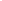 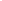 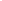 P. Dimitriou, USNDP2016, 16.11.2016
European NSDD Effort 2015-2016
Recommendation of 21st NSDD Meeting 2015: European NSDD members and advisors should hold a special meeting to discuss European NSDD shortfall
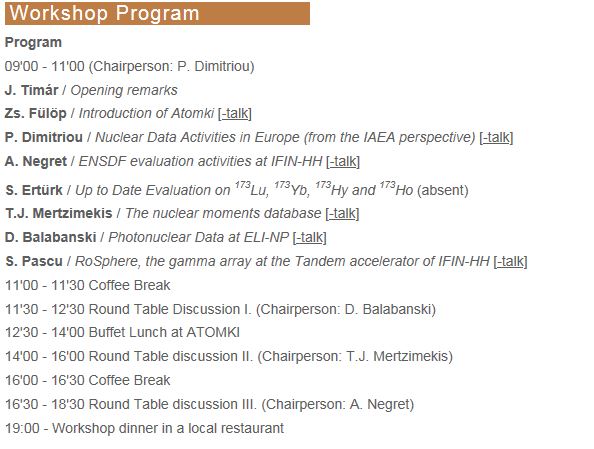 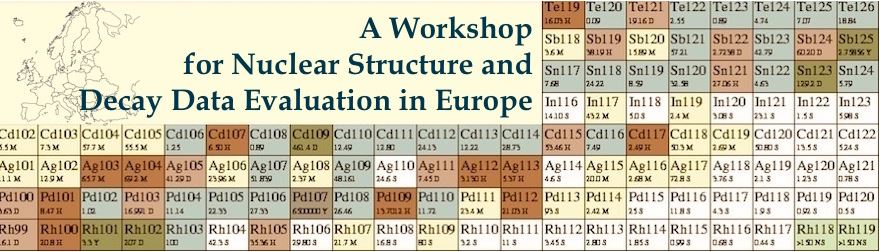 History
P. Dimitriou, USNDP2016, 16.11.2016
Meeting recommendations
Liaise with ESF Nuclear Physics European Collaboration Committee (NuPECC) to promote NSDD evaluation in Europe
Promotion of European NSDD at conferences
Expand European NSDD Consortium
Document sent to all NuPECC members (IAEA)
NSDD presentation at NuPECC meeting (Oct.2016)
Contribution to NuPECC Long Range Plan ACCEPTED
European NSDD effort presented at ND2016 (Negret), 
INPC2016 (Dimitriou), UK CARM2016 (Dimitriou)
Aim to create an inclusive European NSDD Consortium to enhance 
support across Europe – MoU is being sent out
More actions…
AIM: make nuclear data more visible in Europe by engaging with European Nuclear Structure community on many levels:

UK Nuclear Data Network (funded by UK)
   official launch at CARM2016

European CERN-Medicis facility/program on medical isotope production

Engage European nuclear structure community in IAEA nuclear data projects (ICTP workshops, CRPs, meetings)
P. Dimitriou, USNDP2016, 16.11.2016
Training activities
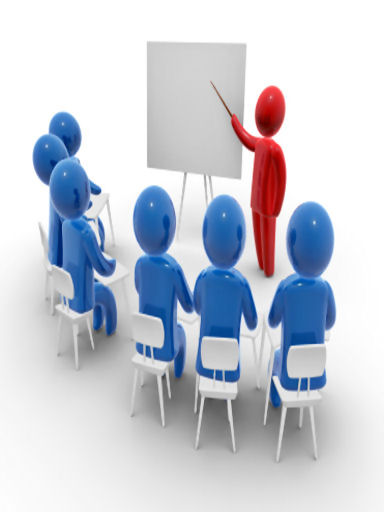 BRNS Workshop on 
Evaluation of NSDD
ICTP-IAEA Workshop
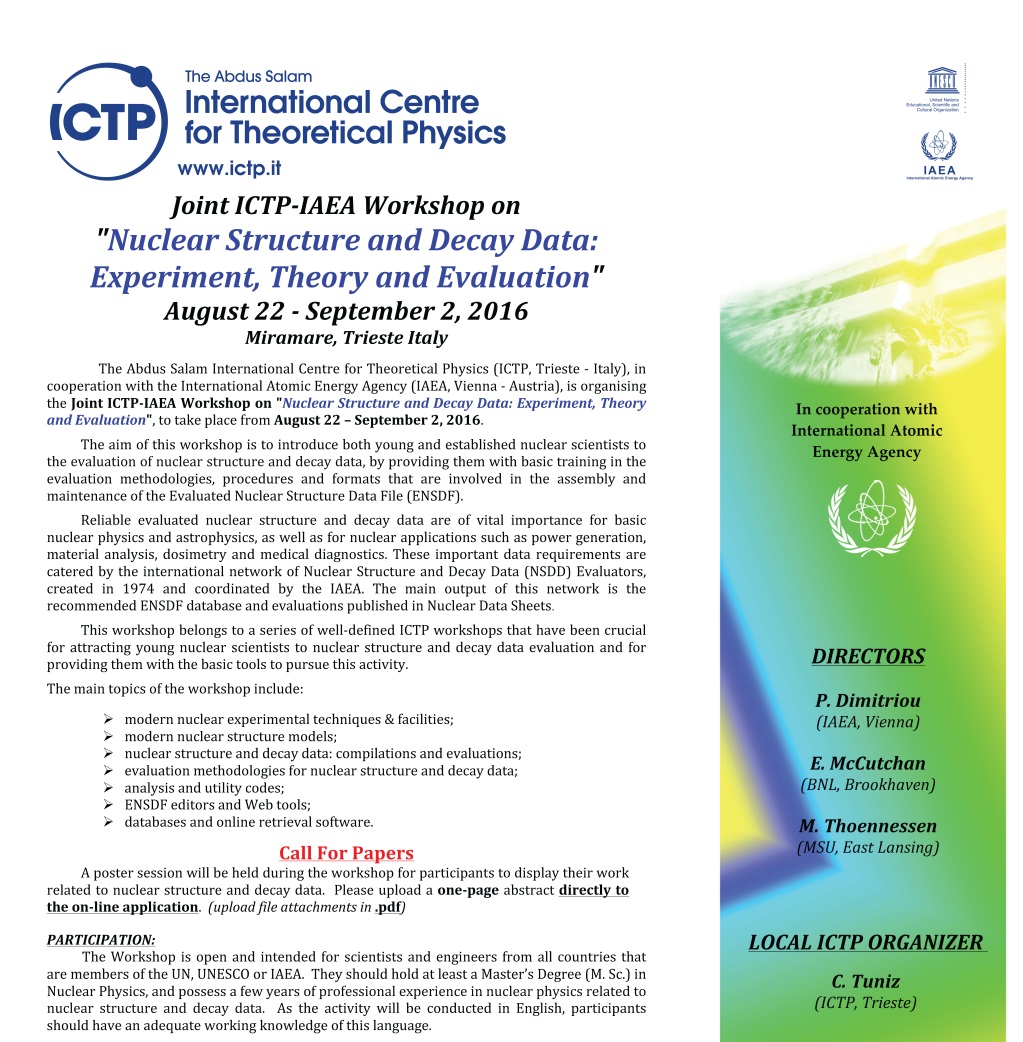 Homi Bhabha Centre for 
Science Education
Tata Institute for Fundamental Research, 
Mumbai, India

29.2 – 4.3 2016
P. Dimitriou, USNDP2016, 16.11.2016
BNRS Workshop on Evaluation of NSDD
Homi Bhabha Centre for Science Education, Mumbai: 29. Feb.-4 March 2016
35 students (PhD students, post-docs, junior researchers)
Lecturers: J. Tuli, A.K. Jain, G. Mukherjee, S. Kumar, 
	S. Ganesan, S.S. Dhindsa, R. Plait, P. Joshi, P. Dimitriou

Lectures on nuclear structure theory, experimental 
	techniques, ENSDF methodology, spin-parity 	assignment, averaging methods
Practical courses: evaluation of mass chain A=223 (India DC responsibility)
P. Dimitriou, USNDP2016, 16.11.2016
BNRS Workshop on Evaluation of NSDD
Homi Bhabha Centre for Science Education, Mumbai: 29. Feb.-4 March 2016
35 students (PhD students, post-docs, junior researchers)
Lecturers: J. Tuli, A.K. Jain, G. Mukherjee, S. Kumar, 
	S. Ganesan, S.S. Dhindsa, R. Plait, P. Joshi, P. Dimitriou

Lectures on nuclear structure theory, experimental 
	techniques, ENSDF methodology, spin-parity 	assignment, averaging methods
Practical courses: evaluation of mass chain A=223 (India DC responsibility)
Workshop funded by India National Data Centre
Potential for locally funded XUNDL workshops
P. Dimitriou, USNDP2016, 16.11.2016
Joint ICTP-IAEA Workshop on Nuclear Structure and Decay Data: Experiment, Theory and Evaluation, 22 Aug.-2 Sept. 2016, Trieste
Directors: P. Dimitriou, E. McCutchan, M. Thoennessen
Lecturers:
E. McCutchan (BNL)
M. Thoennessen (MSU)
H. Sakurai (RIKEN)
P. Regan (Surrey)
P. Van Isacker (GANIL)
J. Tuli (BNL)
F. Kondev (ANL)
B. Singh (McMaster)
T. Kibedi (ANU)
S. Basunia (LBL)
M. Verpelli (IAEA)
V. Zerkin (IAEA)
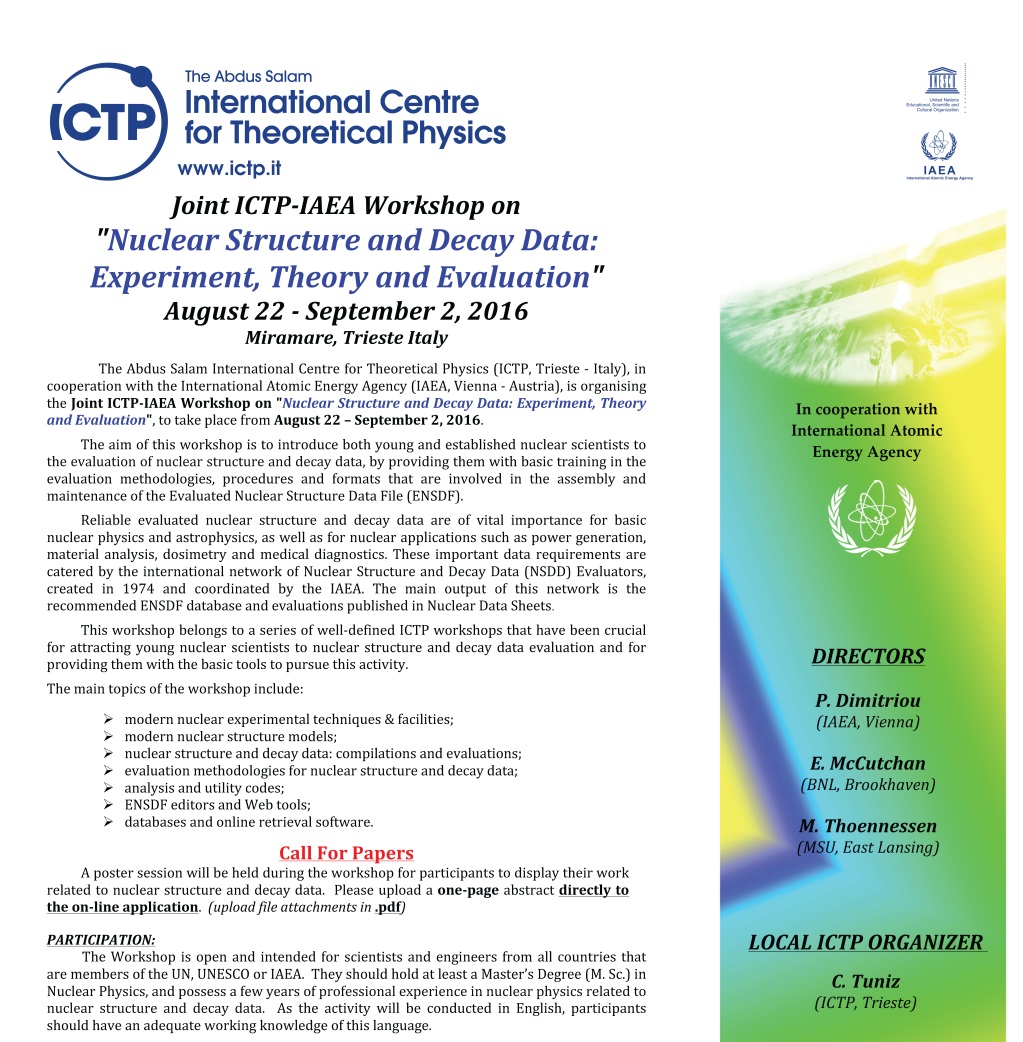 P. Dimitriou, INDC 2016, 27 June 2016
Joint ICTP-IAEA Workshop on Nuclear Structure and Decay Data: Experiment, Theory and Evaluation, 22 Aug.-2 Sept. 2016, Trieste
Emphasis on experimental techniques, facilities and new data
Detailed demonstration/use of ENSDF Analysis and Checking codes, ENSDF editor, data retrieval (Nudat, LiveChart)
Compilation of XUNDL data sets: 22 new data sets
Evaluation of mass chain A = 217 (ongoing)
13 paid participants (budget constraints) 
Only 1 from ‘developed’ country (UK)
Background/level: high
Joint ICTP-IAEA Workshop on Nuclear Structure and Decay Data: Experiment, Theory and Evaluation, 22 Aug.-2 Sept. 2016, Trieste
Lectures were excellent: but more emphasis needed on comparison of various experimental techniques
Demo of analysis+checking codes/retrievals was the most appreciated 
XUNDL+ENSDF is better
All lecture notes  and questionnaire are available on:
 http://indico.ictp.it/event/7641/
Joint ICTP-IAEA Workshop on Nuclear Structure and Decay Data: Experiment, Theory and Evaluation, 22 Aug.-2 Sept. 2016, Trieste
Feedback: 
Learn more at this workshop than 
at any other
Lectures were excellent: but more emphasis needed on comparison of various experimental techniques
Demo of analysis+checking codes/retrievals was the most appreciated 
XUNDL+ENSDF is better
Message to USNDP:

PLEASE send your young researchers or 
PhD students to this workshop !!!
All lecture notes  and questionnaire are available on:
 http://indico.ictp.it/event/7641/
Coordinated Project on Improvement of Analysis Codes for NSDD Evaluation
JGAMUT  (to produce adopted Levels and Gammas): released BUT improvements underway (Birch/Singh)
ALPHAD_new: incorporates r0 tables for all nuclides (odd-odd, odd-A):                                                                                     READY to BE RELEASED (Singh/Kumar/Singh)
Beta Shape (beta decay spectra): released on DDEP website (Mougeot, LNHB)
ENSDF Editor: NEW            
NEW Web-based  tree-level editor: ensdf± (Zerkin) is AVAILABLE for testing
New ENSDF editor
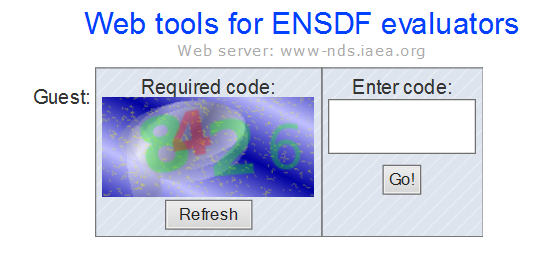 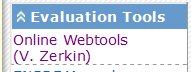 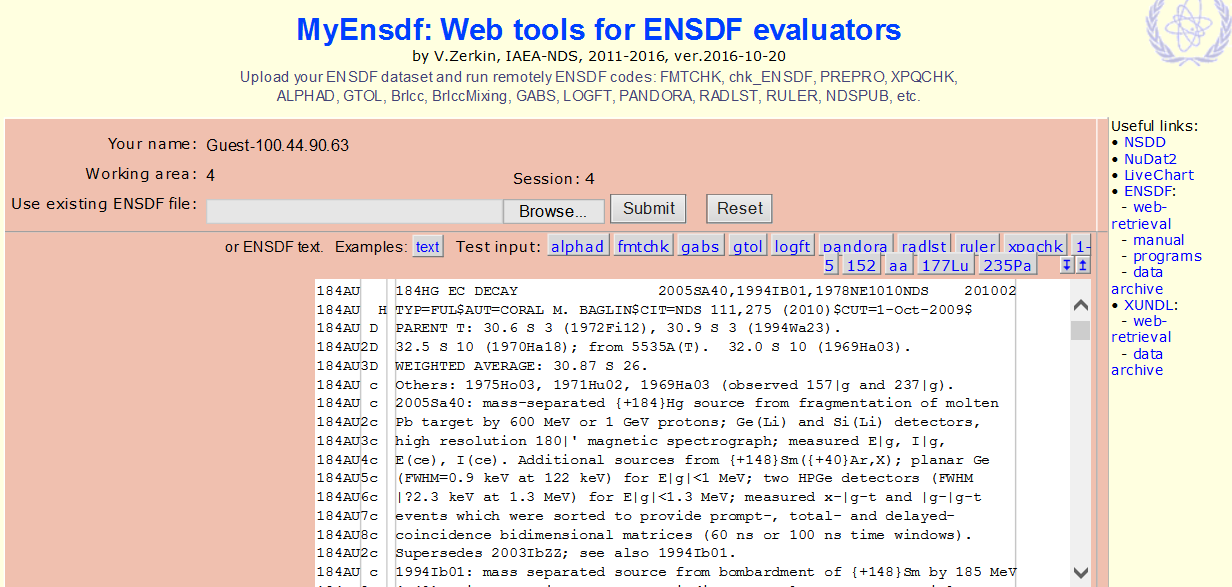 P. Dimitriou, USNDP2016, 16.11.2016
New ENSDF editor
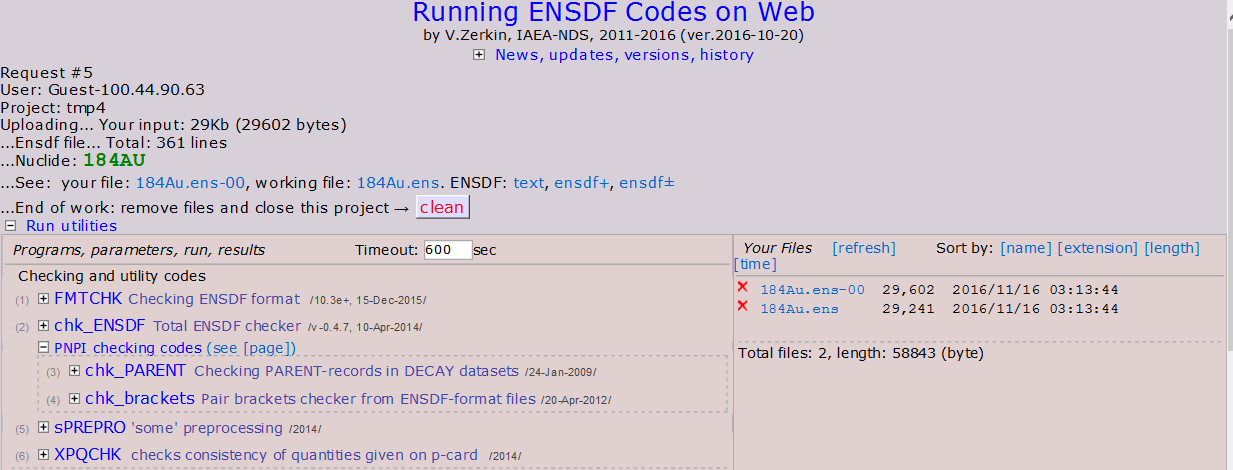 P. Dimitriou, USNDP2016, 16.11.2016
ENSDF editor interpreted: ensdf+
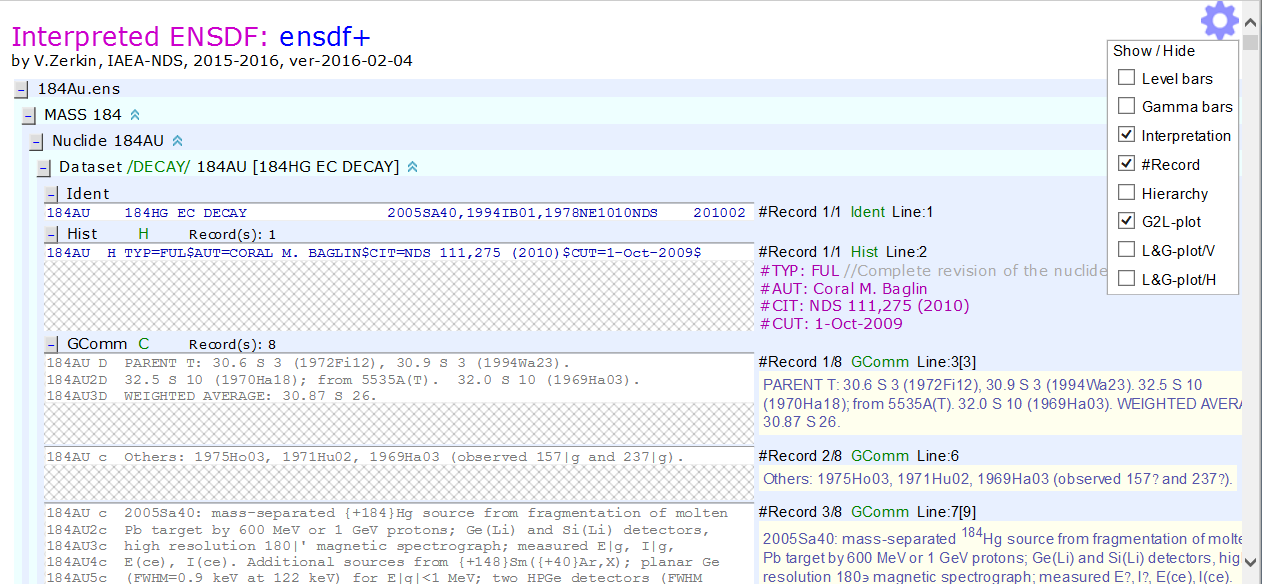 P. Dimitriou, USNDP2016, 16.11.2016
ENSDF-iTree editor
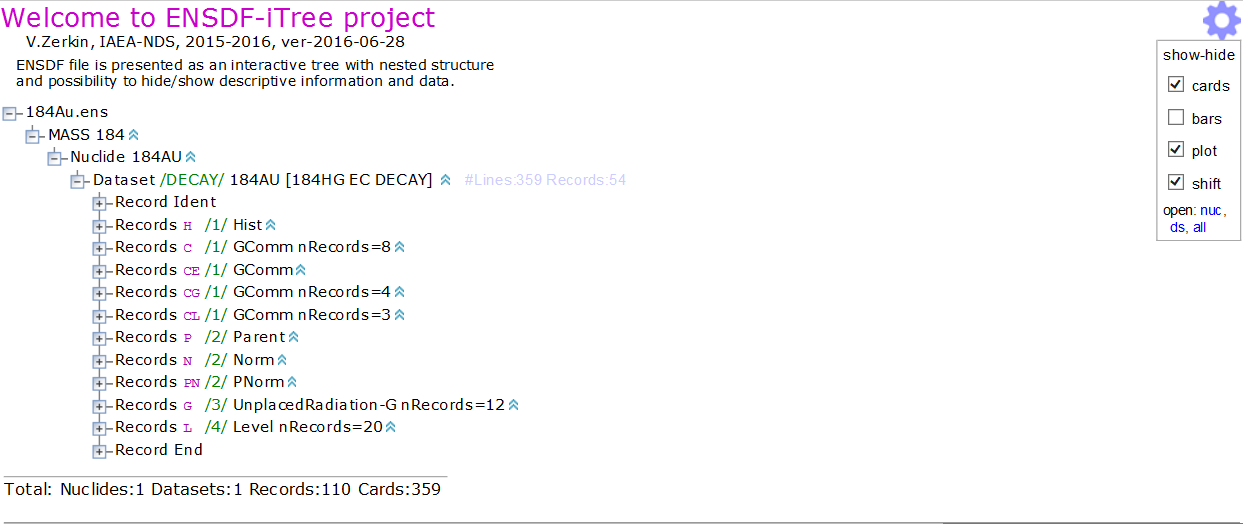 P. Dimitriou, USNDP2016, 16.11.2016
Consultancy Visits 2015-2016
Paddy Regan (UK): European NSDD effort
Filip Kondev (USA): LiveChart development/improvement
Georges Audi (France): NUCLEUS software (to be disseminated by IAEA) + AME mirror site
Rodionov, Shulyak (Russia): ENSDF dictionariy for ENSDF±
Financial Support 2015-2016
Mass chains (2015-2016) 
Abusaleem (JOR) to end 2016
Dhindsa (IND) to end 2016 (includes support for codes)
Pascu (ROM) to start 2017

Other contracts
Singh (beta-delayed neutrons)
Audi (NUCLEUS)
Coordinated Research Projects
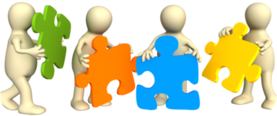 CRP on Nuclear Data for Charged-particle Monitor Reactions and Medical Isotope Production (2012-2016):  
	https://www-nds.iaea.org/relnsd/vcharthtml/MEDVChart.html
CRP on Reference Database for Beta-Delayed Neutron Emission (2013-2017): 	    http://www-nds.iaea.org/beta-delayed-neutron/
CRP on Photonuclear Data and Photon Strength Functions (2016-2020):
			http://www-nds.iaea.org/CRP-photonuclear/
CRP on Testing and Improving the International Reactor Dosimetry and Fusion File (IRDFF) (2013-2017): https://www-nds.iaea.org/IRDFFtest/

CRP on  Primary Radiation Damage Cross Sections (2013-2017):
http://www-nds.iaea.org/CRPdpa/
P. Dimitriou, USNDP2016, 16.11.2016
CRP on Nuclear Data for Charged-particle Monitor
Reactions and Medical Isotope Production: 2012-2016
Diagnosis                                                 Cancer therapy
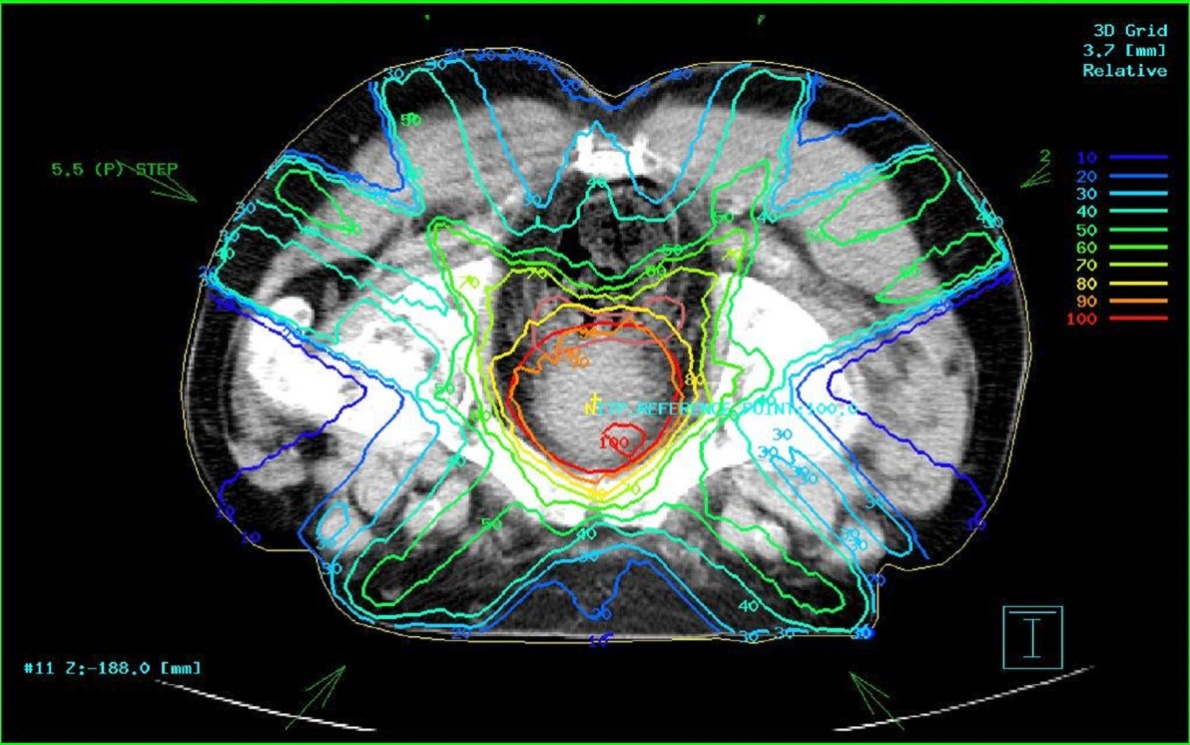 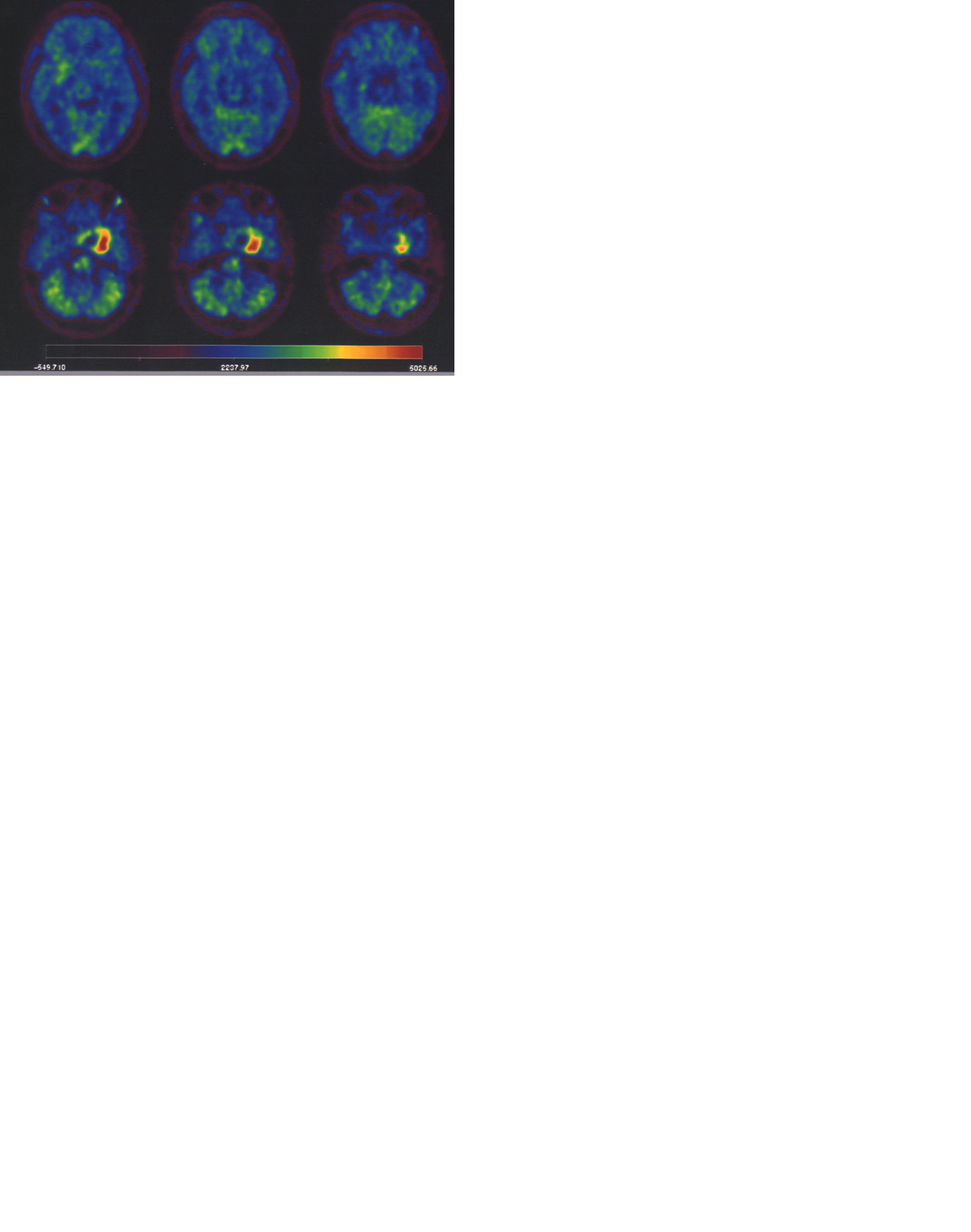 Beneficiaries:  patients, medical physicists, radioisotope producers, …….
Objectives: improve data for medical radioisotope production, and for patient dose delivery calculations in radiotherapy
P. Dimitriou, USNDP2016, 16.11.2016
c/o: Alan Nichols
Intermediate-term Nuclear Data Needs for Medical Applications: 
Cross Sections and Decay Data
Technical Meeting, 22-26 August 2011, IAEA report INDC(NDS)-0596
also impact of 2012-2017 CRP: IAEA reports INDC(NDS)-0675 and 0717
Predominantly charged-particle cross sections: measurements and evaluations in CRP
Decay data: mainly evaluations in CRP
green – considered/no recommended action; black – required/included in CRP; red – required/not in CRP (too many requests for one CRP)
Diagnostic gamma emitters:
Cross sections – 51Cr, 64,67Cu, 90,90mY,  99Mo/99mTc, 97Ru, 111In, 121I, 123I, 123Xe, 123Cs, 
      147Gd (MRI+SPECT), 186,188Re, 200,201,202mPb, 203Pb
Decay data ‒ 67Cu, 99mTc (Auger electrons), 123I (Auger electrons), 111In (Auger electrons),
      147Gd (MRI+SPECT), 203Pb
Positron emitters:
Cross sections ‒ 11C, 13N, 14,15O, 30P, 34mCl, 38K, 43Sc, 45Ti, 48V, 49Cr, 51Mn, 52,52mMn (MRI+PET), 52Fe, 55Co, 57Ni, 61Cu, 64Cu, 66,68Ga, 72As, 73Se, 75Br, 76Br, 77Kr, 81,82mRb, 83Sr, 86Y, 89Zr, 90Nb, 94mTc, 95Ru, 110mIn, 120I, 121I, 124I, 152Tb
Decay data – 43Sc, 52,52mMn (MRI+PET), 52Fe, 57Ni, 64Cu, 66Ga, 68Ga, 72As, 73Se, 75Br, 76Br, 77Kr, 81,82mRb, 83Sr, 86Y, 89Zr, 94mTc, 95Ru, 120I, 121I, 124I, 152Tb
Positron emitters, generator systems:
Cross sections – 44Ti/44Sc, 52Fe/52mMn (MRI+PET), 62Zn/62Cu, 68Ge/68Ga, 72Se/72As, 82Sr/82Rb, 110Sn/110mIn, 118Te/118Sb, 122Xe/122I, 128Ba/128Cs, 140Nd/140Pr (radiotherapy+PET)
Decay data – 44Ti half-life, 52Fe/52mMn (MRI+PET), 62Zn/62Cu, 72Se/72As, 140Nd/140Pr
c/o: Alan Nichols
Intermediate-term Nuclear Data Needs for Medical Applications: 
Cross Sections and Decay Data
Technical Meeting, 22-26 August 2011, IAEA report INDC(NDS)-0596
also impact of 2012-2017 CRP: IAEA reports INDC(NDS)-0675 and 0717
Predominantly charged-particle cross sections: CRP measurements and evaluations 
Decay data: CRP mainly evaluations
green – considered/no recommended action; black – required/included in CRP; red – required/not in CRP (too many requests for one CRP)
Therapeutic beta and X-ray/gamma emitters:
Cross sections – 47Sc, 67Cu, 103Pd, 131Cs, 131Ba, 161Gd/161Tb, 166Dy/166Ho, 169Er, 175Yb, 
      191Os/191mIr (radiotherapy+SPECT), 191Pt/191mIr
Decay data – 47Sc, 67Cu, 103Pd/103mRh, 131Cs, 131Ba, 161Tb, 166Ho, 169Er, 175Yb, 191Pt (parent of 191mIr)
Therapeutic Auger-electron emitters:
Cross sections – 67Ga, 71Ge, 77Br, 99mTc, 103Pd, 111In, 123I, 131Cs, 131Ba/131Cs, 140Nd, 178Ta, 178W/178Ta, 193m,195mPt, 197Hg
Decay data – 67Ga, 71Ge, 77Br, 99mTc, 103Pd/103mRh, 111In/111mCd, 123I, 125I, 131Cs, 140Nd, 178Ta, 193m,195mPt, 197Hg
Therapeutic alpha emitters:
Cross sections – 149Tb, 211At/211Po, 229Th/225Ac/213Bi, 227Ac/227Th/223Ra, 230U/226Th
Decay data – 149Tb, 211Ac/211Po, 225Ac/213Bi, 227Ac/227Th/223Ra, 230U decay chain
Monitor reactions:
Cross sections – 22,24Na, 46Sc, 48V, 56,58Co, 62,63,65Zn, 66,67Ga, 96,96mTc (reconsider 51Cr, 57Ni, 61Cu)
Decay data – 61Cu, 62Zn, 63Zn
c/o: Alan Nichols
Where can we find these data?Medical Portal: www-nds.iaea.org/medportal/
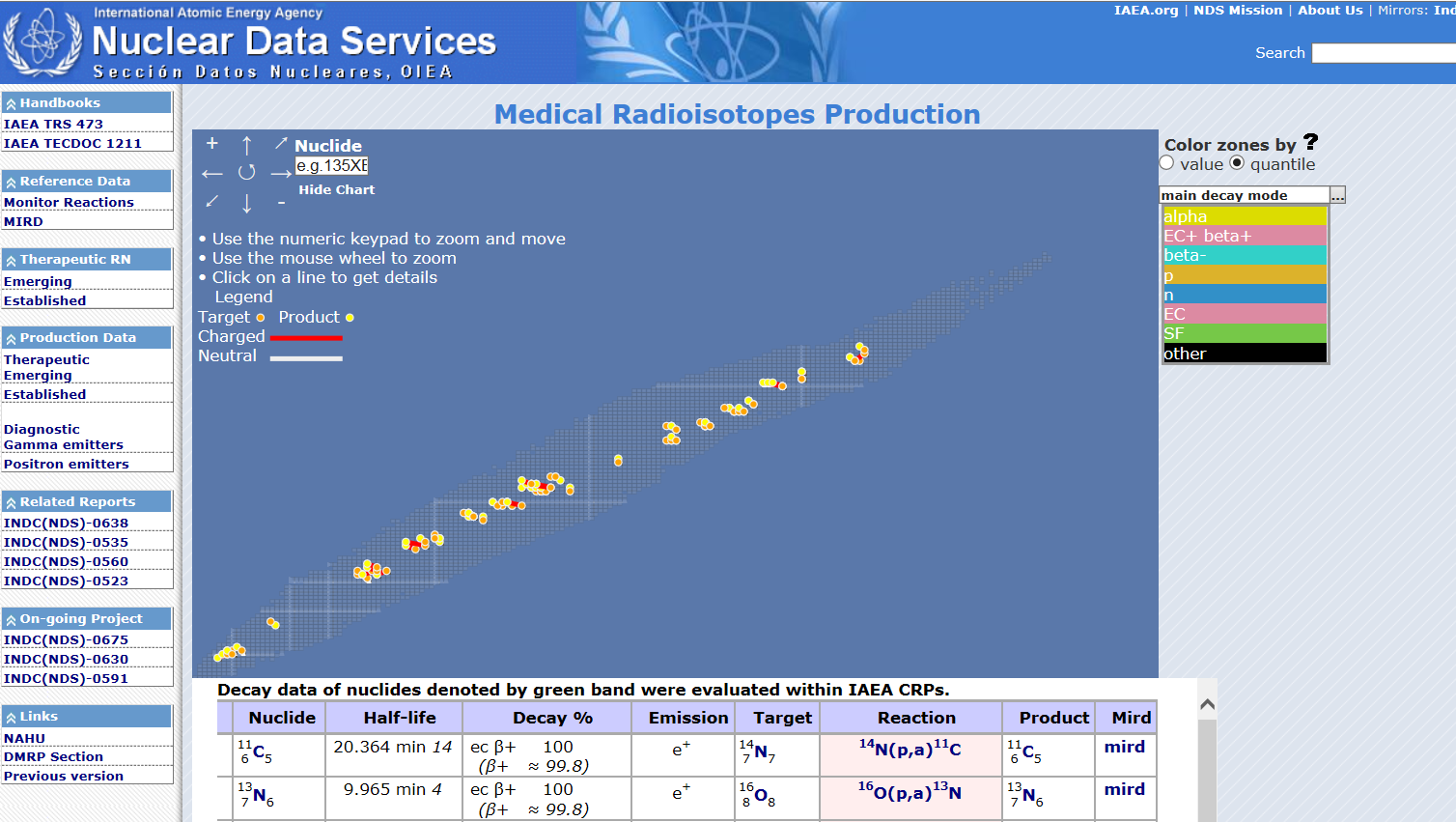 P. Dimitriou, USNDP2016, 16.11.2016
Medical Portalhttps://www-nds.iaea.org/relnsd/vcharthtml/MEDVChart.html
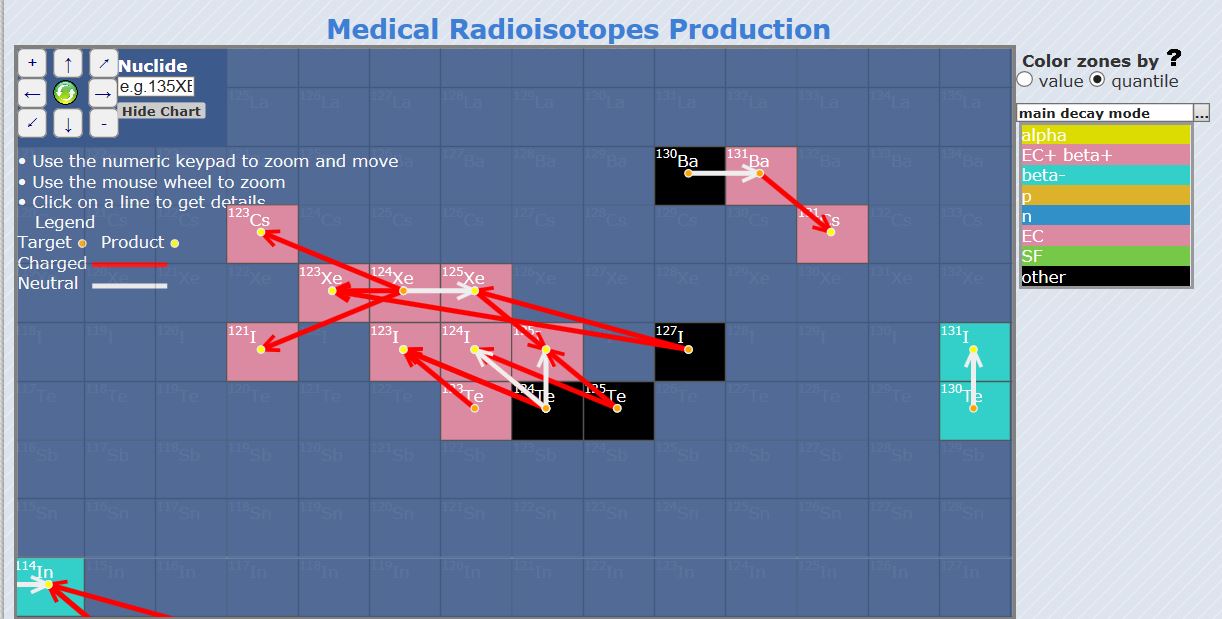 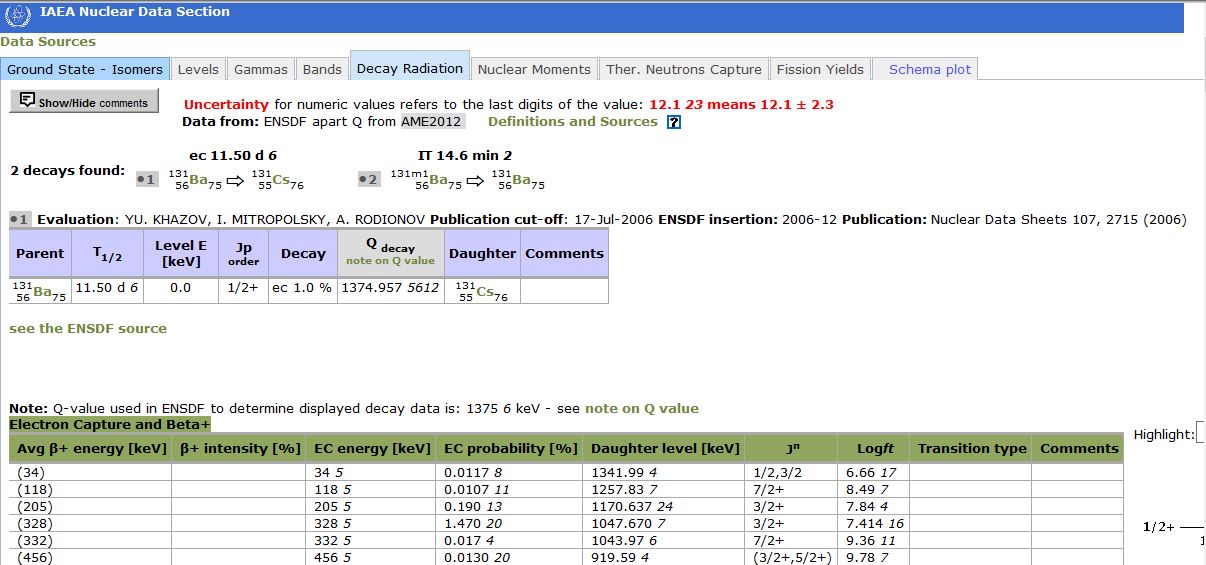 P. Dimitriou, USNDP2016, 16.11.2016
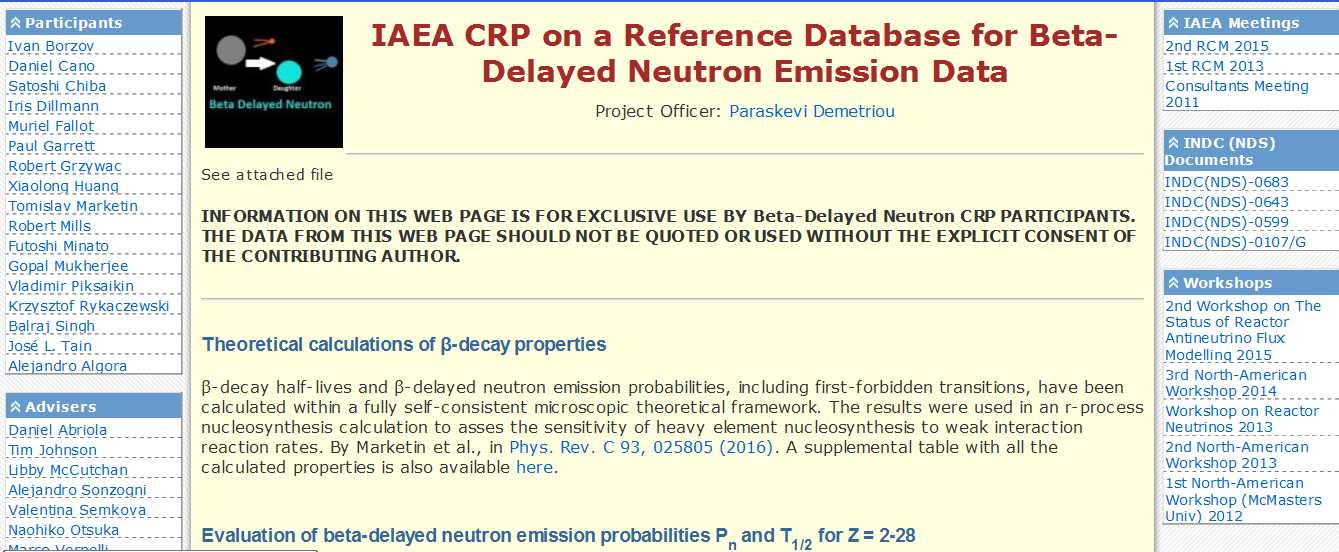 http://www-nds.iaea.org/beta-delayed-neutron/
Objective: 

Create a Reference Database for Beta-Delayed Neutron Emission that contains both a compilation of existing data as well as recommended data for individual precursors and aggregate quantities (nu-bars, group constants)
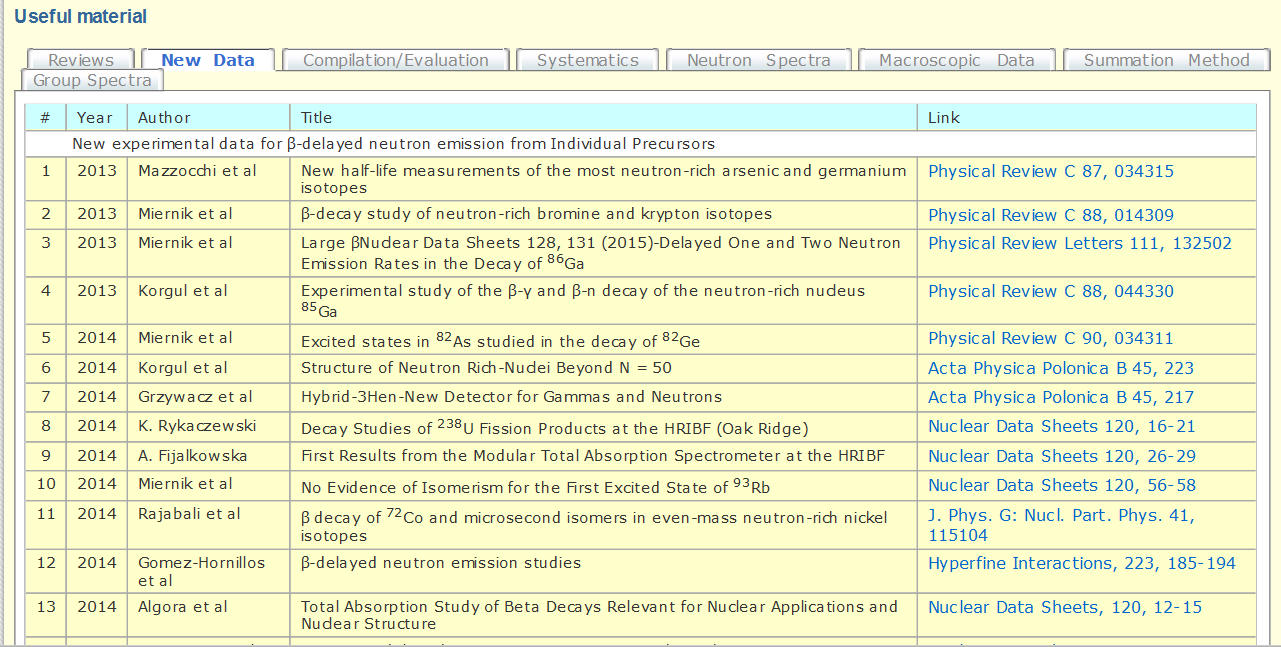 Work done: 2nd RCM 23-27 March 2015:
 INDC(NDS)-0683, July 2015
Compilation and evaluation microscopic data for Z = 2-28
M. Birch, et al., First Compilation and Evaluation of Beta Delayed-neutron Emission Probabilities and Associated Half-lives for A ≤ 72 Nuclei, Nucl. Data Sheets 120 (2014) 66-69.
M. Birch, et al., Evaluation of Beta Delayed-neutron Emission Probabilities and Half-lives for Z = 2-28, Nucl. Data Sheets 128 (2015) 131-184.
DN spectra: analysis by J-L. Tain, INDC(NDS)-0683;
        Digitization by VECC (Banerjee/Mukherjee); NDS-IAEA
Systematics
E.A. McCutchan, et al., Improving Systematic Predications of β- Delayed-neutron Emission Probabilities, Phys. Rev. C86 (2012) 041305. 
E.A. McCutchan, et al., A New Approach to Estimating the Probability for β- Delayed-neutron Emission, Nucl. Data Sheets 120 (2014) 62-65.
Theoretical calculations
Marketin et al, PRC 93 (2016) 025805; 
Minato, JPS Conference Proceeding Vol.6 030053 (2015)
Sensitivity studies of macroscopic quantities: nu-bars, DN spectra 
       V.M. Piksaikin, et al., IAEA report INDC(NDS)-0646, October 2013; INDC(NDS)-0689,	 June 2015.
Work in progress (3rd RCM 12-16 June 2017)
Compilation and evaluation of microscopic data for → Z = 29-57        and Z > 57 (about 200 nuclides) (Singh, Birch, Huang, Banerjee, Dillmann, Algora, Abriola)
Pn standards and reference spectra (digitization of all available spectra) (Tain, Banerjee, Singh, IAEA)
New  Systematics on evaluated data (McCutchan, Sonzogni, Miernik)
Theory → Density Functional Theory (Marketin), HFBCS (Minato), cQRPA (Borzov)
Benchmarking of Pn wrt macroscopic DN properties: nu-bars, DN spectra (Mills, Piksaikin, Sonzogni, Cano-Ott, Chiba)
Re-evaluation of group constants for neutron yield decay curves (Piksaikin, Mills)
Measurements:
       RIKEN (2016-2017)
1.   first measurement of P1n → 76Co, 78,79Ni, 80,81Cu, 83,84,85Zn, 85,87Ga, 87-90Ge, 88-91As, 90,92Se
	 first measurement of P2n → 80,81,82Cu, 83,84Zn, 84,85,87Ga, 87,88Ge, 88-91As,
2.	 first measurement of P1n, P2n, P3n → 121-127Rh, 128,129Pd, 130,131Ag, 133,134Cd, 135,136In, 138,139, 140Sn, 	140,141Sb, 142,143Te, 144,145,146I, 147,148Xe, 149,150,151Cs, 150,151,152Ba
         ISOLDE (July/Oct 2015):  40-53K, 130,131,132Cd
         CARIBU (2015-2018): 109,110Mo, A=136,137, 98m,99-103Y, 134,135,136Sn
         TRIUMF (2015-2016):  9Li, 49K, 130,131,132Cd, 133,134In, 145,146Cs
         ALTO (2015-2016):  130-134In, 133,134,136Sn
Work in progress (3rd RCM 12-16 June 2017)
Compilation and evaluation of microscopic data for → Z = 29-57        and Z > 57 (about 200 nuclides) (Singh, Birch, Huang, Banerjee, Dillmann, Algora, Abriola)
Pn standards and reference spectra (digitization of all available spectra) (Tain, Banerjee, Singh, IAEA)
New  Systematics on evaluated data (McCutchan, Sonzogni, Miernik)
Theory → Density Functional Theory (Marketin), HFBCS (Minato), cQRPA (Borzov)
Benchmarking of Pn wrt macroscopic DN properties: nu-bars, DN spectra (Mills, Piksaikin, Sonzogni, Cano-Ott, Chiba)
Re-evaluation of group constants for neutron yield decay curves (Piksaikin, Mills)
These data will be available from an 
online IAEA database

Question: will they be incorporated in 
ENSDF?
Measurements:
       RIKEN (2016-2017)
1.   first measurement of P1n → 76Co, 78,79Ni, 80,81Cu, 83,84,85Zn, 85,87Ga, 87-90Ge, 88-91As, 90,92Se
	 first measurement of P2n → 80,81,82Cu, 83,84Zn, 84,85,87Ga, 87,88Ge, 88-91As,
2.	 first measurement of P1n, P2n, P3n → 121-127Rh, 128,129Pd, 130,131Ag, 133,134Cd, 135,136In, 138,139, 140Sn, 	140,141Sb, 142,143Te, 144,145,146I, 147,148Xe, 149,150,151Cs, 150,151,152Ba
         ISOLDE (July/Oct 2015):  40-53K, 130,131,132Cd
         CARIBU (2015-2018): 109,110Mo, A=136,137, 98m,99-103Y, 134,135,136Sn
         TRIUMF (2015-2016):  9Li, 49K, 130,131,132Cd, 133,134In, 145,146Cs
         ALTO (2015-2016):  130-134In, 133,134,136Sn
CRP on Photonuclear Data and Photon Strength Functions 2016-2020
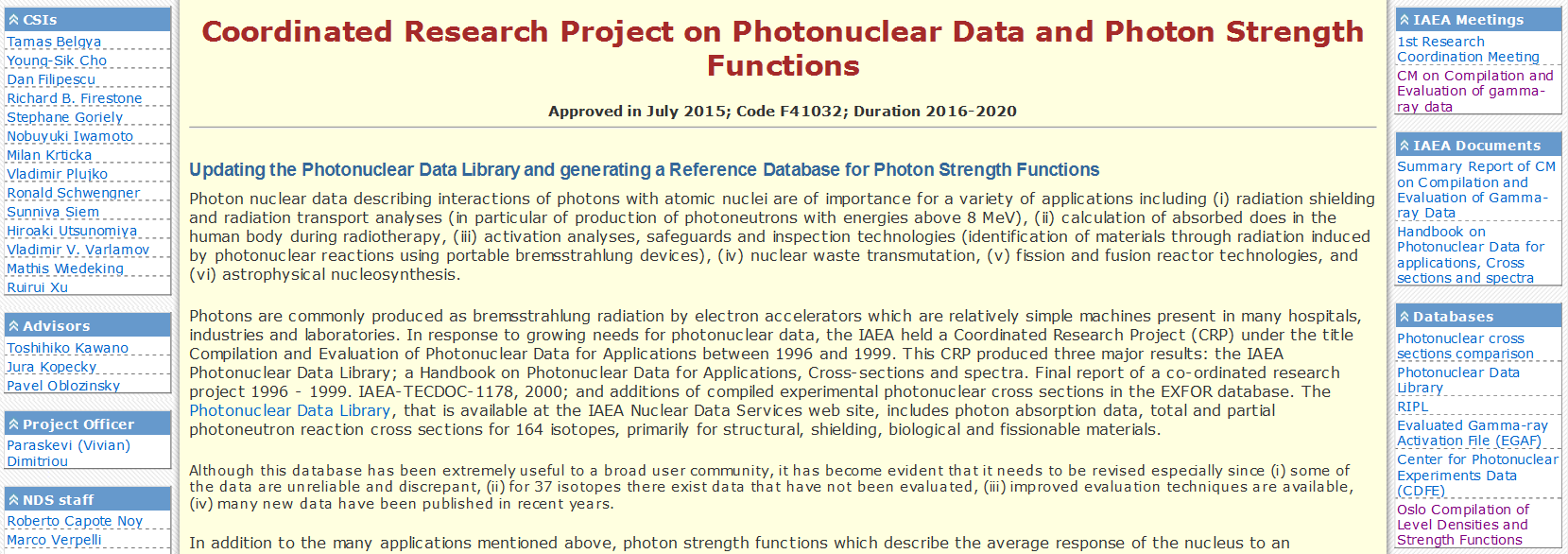 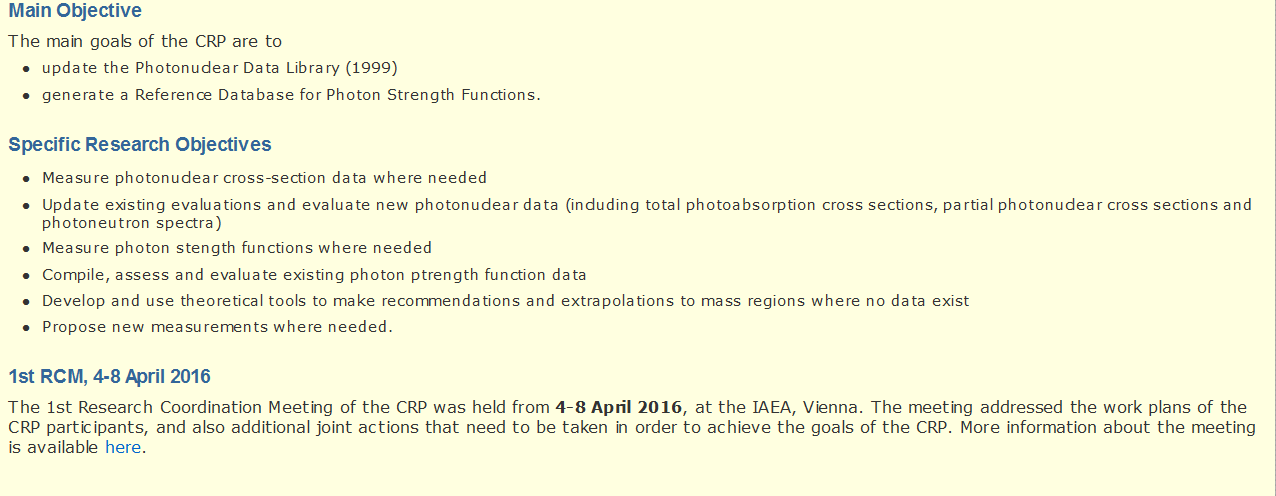 P. Dimitriou, USNDP2016, 16.11.2016
CRP on Photonuclear Data and Photon Strength Functions 2016-2020
Photonuclear
Photon Strength Functions
Re-evaluation of all 164 isotopes of 1999 Photonuclear Data Library using new method
Include 37 new isotopes for which data exist
New measurements of (γ,xn) cross sections to clarify relative contributions
Compilation and assessment of existing data and methods (Oslo method, NRF, n-capture etc)
Global models (SM, HFB-QRPA, and empirical parameterization
Recommendation of best values
P. Dimitriou, USNDP2016, 16.11.2016
Future: charged-particle reactions
2nd CM on R-matrix codes for charged-particle reactions in 
the resolved-resonance-region, 5-7 December 2016
Compare R-matrix codes (AZURE, SAMMY, FRESCO, EDA, AMUR etc) 
Establish translatability of input parameters
Discuss statistical analysis and uncertainty treatment
Agree on an evaluation methodology
Produce evaluated data files for dissemination
Users, beneficiaries: Ion Beam Analysis, Nuclear waste Management, 
Nuclear Astrophysics, …

The evaluated data will be disseminated in ENDF-6 format through the 
ENDF library and also through the IAEA IBANDL
Participants: Thompson (LLNL), Paris (LANL), deBoer (Notre-Dame), 
Arbanas (ORNL), Kunieda (JAEA), Leeb (TUW), Chen (China)
P. Dimitriou, USNDP2016, 16.11.2016
Future: charged-particle reactions
2nd CM on R-matrix codes for charged-particle reactions in 
the resolved-resonance-region, 5-7 December 2016
Compare R-matrix codes (AZURE, SAMMY, FRESCO, EDA, AMUR etc) 
Establish translatability of input parameters
Discuss statistical analysis and uncertainty treatment
Agree on an evaluation methodology
Produce evaluated data files for dissemination
Need resonance energies and widths

What and how is it evaluated in ENSDF?

Need up-to-date data in ENSDF
Users, beneficiaries: Ion Beam Analysis, Nuclear waste Management, 
Nuclear Astrophysics, …

The evaluated data will be disseminated in ENDF-6 format through the 
ENDF library and also through the IAEA IBANDL
Participants: Thompson (LLNL), Paris (LANL), deBoer (Notre-Dame), 
Arbanas (ORNL), Kunieda (JAEA), Leeb (TUW), Chen (China)
P. Dimitriou, USNDP2016, 16.11.2016
Future: Nuclear Moments
CM on Evaluation of Nuclear Moments, 27-30 March 2017
Purpose: produce  a table of recommended magnetic dipole 
	    moments based on all available experimental data
For longer lived : 
Laser Resonant spectroscopy (547)  
NMR on polarised samples  (162) 
Atomic beam resonance (126) 
Conventional NMR (stable isotopes) (110) 
Mossbauer Effect (54);
For shorter lived:  
Time dependent angular correlation (TDPAC) 
and time dependent angular distribution (TDPAD) (386)
Usually less accurate methods: 
short-lived: Transient field (TF) (401) and  Recoil – in - Vacuum (RIV) (37)
Goal: seek uniform treatment of certain errors, corrections and calibrations which have been applied in different ways by individual experimenters in their analyses to obtain a consistency of treatment where possible
P. Dimitriou, USNDP2016, 16.11.2016
Future: Fission Product Yields
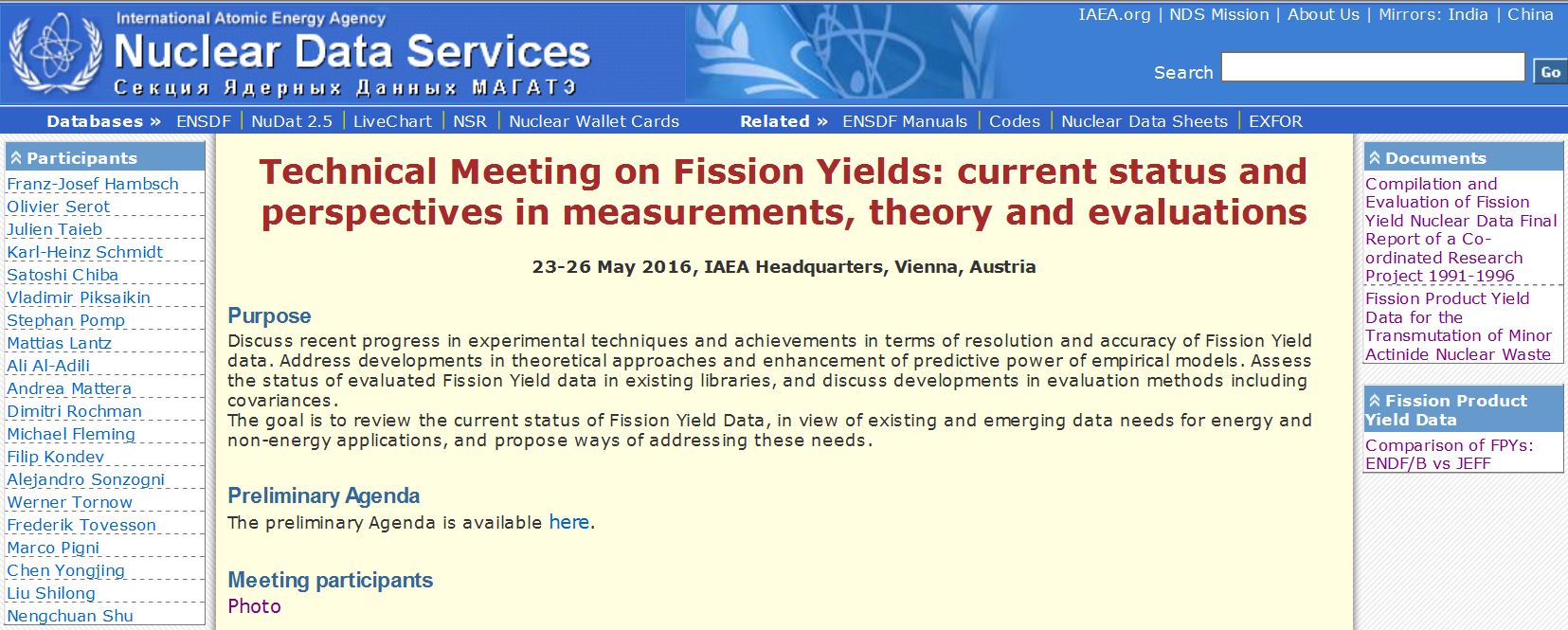 Summary Report INDC(NDS)-0713  is available
P. Dimitriou, USNDP2016, 16.11.2016
Recommendation for CRP
Objective: improve existing evaluated Fission Product Yields (FPY)
Scope (for 235,238U, 239Pu and 252Cf): 
Compilation of all new FFY and FPY experimental data
Improve systematics and models
Incorporate new knowledge in FPY evaluations: correct errors and inconsistencies, update evaluations (decay data+isomeric yields)
provide reliable estimate of uncertainties
Agree on treatment of covariances, provide FPY covariance data and propose suitable format for inclusion in ENDF-6
Validation of new evaluations
Participant countries: Belgium, China, Finland, France, Germany, India, 
			Japan, Russia, Sweden, UK, USA
P. Dimitriou, USNDP2016, 16.11.2016
Recommendation for CRP
Objective: improve existing evaluated Fission Product Yields (FPY)
Scope (for 235,238U, 239Pu and 252Cf): 
Compilation of all new FFY and FPY experimental data
Improve systematics and models
Incorporate new knowledge in FPY evaluations: correct errors and inconsistencies, update evaluations (decay data+isomeric yields)
provide reliable estimate of uncertainties
Agree on treatment of covariances, provide FPY covariance data and propose suitable format for inclusion in ENDF-6
Validation of new evaluations
International Nuclear Data Committee (Advisory body) 
endorsed this proposal at INDC meeting in June 2016
Participant countries: Belgium, China, Finland, France, Germany, India, 
			Japan, Russia, Sweden, UK, USA
P. Dimitriou, USNDP2016, 16.11.2016
22nd Technical Meeting of the international network of  Nuclear Structure and Decay Data evaluators
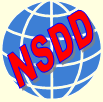 Where? Lawrence Berkeley National Laboratory, CA
When? 22-26 May 2017
Who? All Data Centres and active NSDD evaluators, responsibles for horizontal evaluations/compilations
Information: 																		https://www-nds.iaea.org/nsdd/ 
		       http://nssc.berkeley.edu/events/22nd-technical-meeting-of-the-nsdd/
P. Dimitriou, USNDP2016, 16.11.2016
22nd Technical Meeting of the international network of  Nuclear Structure and Decay Data evaluators
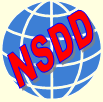 Proposal for meeting structure:
Mon-Tue:	reporting (DCs, horizontal compilations/evaluations, organizational review)
Wed: Actions Lists (careful review of previous, thorough discussion of newly proposed)

Thu: Analysis/checking codes (new codes, 						demonstration, exercises)
Fri: Evaluators workshop (technical issues, questions on policies, implementation of policies)
P. Dimitriou, USNDP2016, 16.11.2016
22nd Technical Meeting of the international network of  Nuclear Structure and Decay Data evaluators
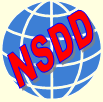 Proposal for contributions:
Reports will be submitted and uploaded on meeting web site at least 2 weeks before the meeting

Proposals for discussion will be submitted and uploaded on at least 1 week before the meeting:
Proposal title
Reason
Proposed solution+example
P. Dimitriou, USNDP2016, 16.11.2016
IAEA Isotope Browser – for mobile devices
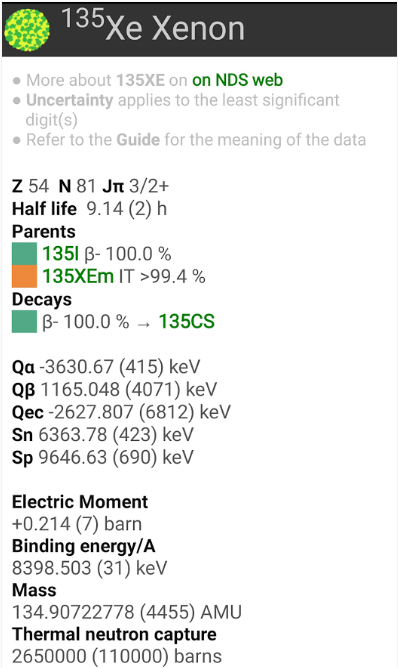 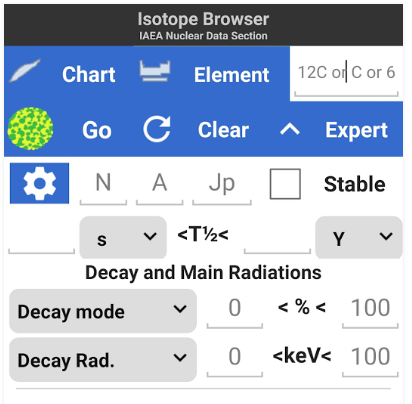 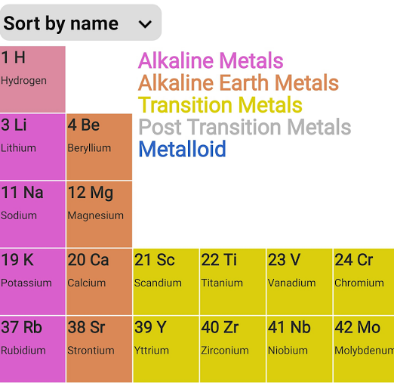 Ongoing: translation to
 Chinese, French, Russian, Spanish, Arabic,
and 
Italian, Slovenian, Dutch, Greek
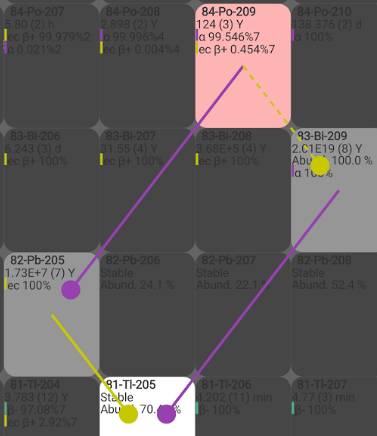 ENSDF + other NS data
Query tool
Chart with decay path
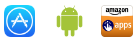 c/o: M. Verpelli, IAEA
P. Dimitriou, USNDP2016, 16.11.2016
Thank you!
[Speaker Notes: Thank you!]
Web site: http://www-nds.iaea.org/
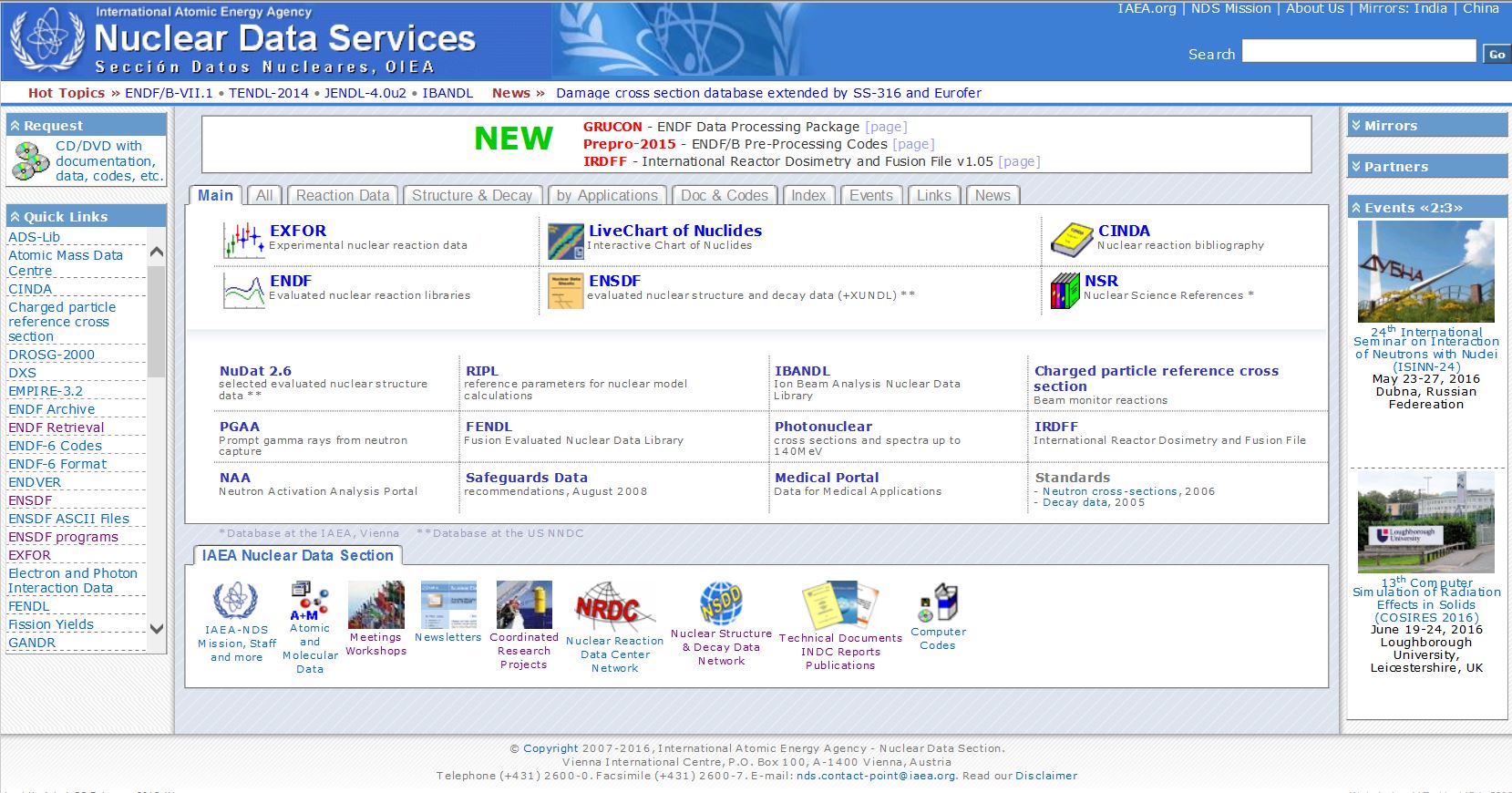 P. Dimitriou, USNDP2016, 16.11.2016